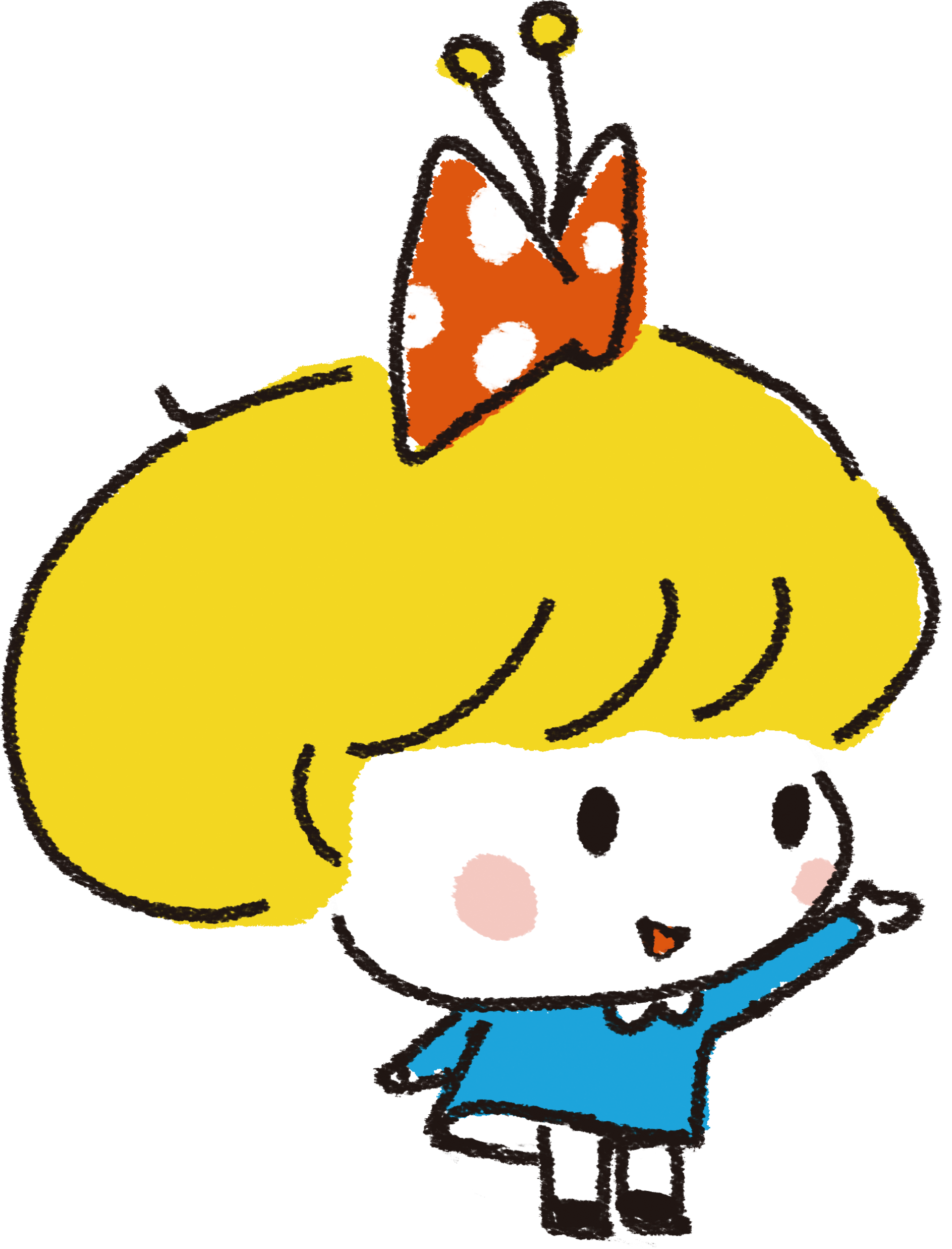 プログラムガイド
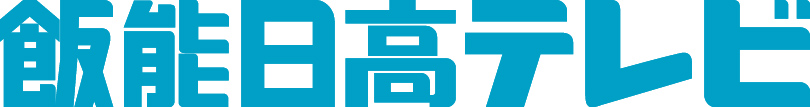 8月1日(土)～8月7日(金)
※番組内容は告知なく変更になる場合がございます。ご了承ください。
　　　　　℡　０４２－９７４－３６１１
  7:00     ごきげん体操 ◇飯能市役所インフォ
  7:15　  情報玉手箱
    :30     早置き情報(ゴミ収集日)
  8:00　　QVC
  9:00　  飯能市役所インフォメーション　　　　
  9:10     THE MAKING ◇体操
　 :30　  街コロンブス ◇情報玉手箱
10:00　  ほっとトピックス・お店のわ
10:30     QVC
12:00　  アーカイブ選（2004年放送）
                  手作り筏コンテスト
　　　　　   はんなーらスポーツコンテスト
12:30     街コロンブス ♢ 情報玉手箱    
13:00　  ショップチャンネル
14:00　  飯能市役所インフォメーション
14:10     THE MAKING ♢体操
    :30　  生活情報 「ヒザ痛緩和」
15:00　  ショップチャンネル
16:00　  週間いるま（入間ケーブルテレビ）
17:00     知っチャオマイタウン(狭山CATV)
18:00     飯能市役所インフォメーション
　 :10     THE MAKING ◇助手席
　 :30     街コロンブス♢情報玉手箱
19:00     ほっとトピックス・お店のわ
19:30     特番 負けるもんか！飯能！
　　　　　　　～飯能夏まつりダイジェスト～
20:30     川井郁子 ヴァイオリンコンサート
21:30　  秋本奈緒美の日本名水巡り ＃長野
22:00　  飯能市役所インフォメーション     
22:10　  街コロンブス ♢情報玉手箱    
22:40　  CSお知らせ ♢助手席物語　 
23:00　  ショップチャンネル

　　　　今週の街コロは「メッツァ」探訪！
※番組内容は告知なく変更になる場合がございます。ご了承ください。
　　　　　℡　０４２－９７４－３６１１
  7:00     ごきげん体操 ◇飯能市役所インフォ
  7:15　  情報玉手箱
    :30     早置き情報(ゴミ収集日)
  8:00　　QVC
  9:00　  飯能市役所インフォメーション　　　　
  9:10     THE MAKING ◇体操
　 :30　  街コロンブス ◇情報玉手箱
10:00　  ほっとトピックス・お店のわ
10:30     QVC
12:00　  アーカイブ選（2004年放送）
                  手作り筏コンテスト
                  はんなーらスポーツコンテスト
12:30     街コロンブス ◇情報玉手箱
13:00　  ショップチャンネル
14:00　  飯能市役所インフォメーション
14:10     THE MAKING ♢体操
    :30　  生活情報 「ヒザ痛緩和」
15:00　  ショップチャンネル
16:00　  週間いるま（入間ケーブルテレビ）
17:00     知っチャオマイタウン（狭山CATV）
18:00     飯能市役所インフォメーション
　 :10     THE MAKING ◇助手席
　 :30     街コロンブス♢情報玉手箱
19:00     ほっとトピックス・お店のわ
19:30　  特番 負けるもんか！飯能！
　　　　　　　～飯能夏まつりダイジェスト～
20:30     川井郁子 ヴァイオリンコンサート
21:30     神保町昭和歌謡倶楽部 オフコース特集
22:00　  飯能市役所インフォメーション     
22:10　  街コロンブス ♢情報玉手箱    
22:40　  CSお知らせ ♢助手席物語　 
23:00　  ショップチャンネル

　川井郁子のヴァイオリン 素敵です！
※番組内容は告知なく変更になる場合がございます。ご了承ください。
　　　　　　　　　　℡　０４２－９７４－３６１１
    7:00 　ごきげん体操
　  :05    飯能市役所インフォメーション
     :15    CSお知らせ
     :30 　街コロンブス◇情報玉手箱
   8:00    ほっとトピックス・お店のわ
   8:30    QVC
 10:00   （土）アニマルプラネット
　　　　 （日）ディスカバリーチャンネル　
 11:00    スペースシャワーTV
 12:00　 街コロンブス◇情報玉手箱
　  :30    ほっとトピックス・お店のわ
 13:00    ショップチャンネル
 14:00　 飯能市役所インフォメーション
 14:10    THE MAKING ♢助手席
 14:30　 特別番組 秋本奈緒美の名水巡り＃長野
 15:00    ショップチャンネル
 16:00　 生活情報「ヒザ痛緩和」
　  :30    アーカイブ選（2004） 
               手作り筏コンテスト
　　　　　   はんなーらスポーツコンテスト
 17:00    神保町昭和歌謡倶楽部 オフコース特集
 17:30　 街コロンブス◇情報玉手箱
 18:00    特番 負けるもんか！飯能！
　　　　　　　～飯能夏まつりダイジェスト～
 19:00　 飯能市役所インフォメーション
     :10    THE MAKING ♢助手席
 19:30    OSK「OSKシンフォニー」
 20:00    川井郁子 ヴァイオリンコンサート
 21:00    QVC
 22:00　 飯能市役所インフォメーション
　  :10　 街コロンブス◇情報玉手箱
　  :40    CSお知らせ♢助手席物語
 23:00　 ショップチャンネル
　　　　　　　　
飯能夏夏まつり 20年前の秘蔵映像 発見
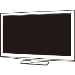 1日(土)
  2日(日）
11ch
11ch
11ch
番　組　表
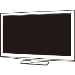 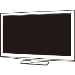 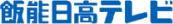 番　組　表
番　組　表
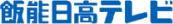 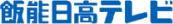 3日(月）
4日(火）
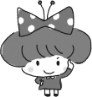 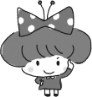 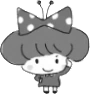 ※番組内容は告知なく変更になる場合がございます。ご了承ください。
　　　　　℡　０４２－９７４－３６１１
  7:00     ごきげん体操 ◇飯能市役所インフォ
  7:15　  情報玉手箱
    :30     早置き情報(ゴミ収集日)
  8:00　　QVC
  9:00　  飯能市役所インフォメーション　　　　
  9:10     THE MAKING ◇体操
　 :30　  街コロンブス ◇情報玉手箱
10:00　  ほっとトピックス・お店のわ
10:30     QVC
12:00　  アーカイブ選（2004年放送）
                  手作り筏コンテスト
　　　　　   はんなーらスポーツコンテスト
12:30     街コロンブス ♢ 情報玉手箱    
13:00　  ショップチャンネル
14:00　  飯能市役所インフォメーション
14:10     THE MAKING ♢体操
    :30　  生活情報 「ヒザ痛緩和」
15:00　  ショップチャンネル
16:00　  週間いるま（入間ケーブルテレビ）
17:00     知っチャオマイタウン(狭山CATV)
18:00     飯能市役所インフォメーション
　 :10     THE MAKING ◇助手席
　 :30     街コロンブス♢情報玉手箱
19:00     ほっとトピックス・お店のわ
19:30     特番 負けるもんか！飯能！
　　　　　　　～飯能夏まつりダイジェスト～
20:30     川井郁子 ヴァイオリンコンサート
21:30　  秋本奈緒美の日本名水巡り ＃長野
22:00　  飯能市役所インフォメーション     
22:10　  街コロンブス ♢情報玉手箱    
22:40　  CSお知らせ ♢助手席物語　 
23:00　  ショップチャンネル

　　　　　　　「名水巡り」で癒されて！
※番組内容は告知なく変更になる場合がございます。ご了承ください。
　　　　　℡　０４２－９７４－３６１１
  7:00     ごきげん体操 ◇飯能市役所インフォ
  7:15　  情報玉手箱
    :30     早置き情報(ゴミ収集日)
  8:00　　QVC
  9:00　  飯能市役所インフォメーション　　　　
  9:10     THE MAKING ◇体操
　 :30　  街コロンブス ◇情報玉手箱
10:00　  ほっとトピックス・お店のわ
10:30     QVC
12:00　  アーカイブ選（2004年放送）
                  手作り筏コンテスト
　　　　　   はんなーらスポーツコンテスト
12:30     街コロンブス ♢ 情報玉手箱    
13:00　  ショップチャンネル
14:00　  飯能市役所インフォメーション
14:10     THE MAKING ♢体操
    :30　  生活情報 「ヒザ痛緩和」
15:00　  ショップチャンネル
16:00　  週間いるま（入間ケーブルテレビ）
17:00     知っチャオマイタウン(狭山CATV)
18:00     飯能市役所インフォメーション
　 :10     THE MAKING ◇助手席
　 :30     街コロンブス♢情報玉手箱
19:00     ほっとトピックス・お店のわ
19:30     特番 負けるもんか！飯能！
　　　　　　　～飯能夏まつりダイジェスト～
20:30     川井郁子 ヴァイオリンコンサート
21:30　  秋本奈緒美の日本名水巡り ＃長野
22:00　  飯能市役所インフォメーション     
22:10　  街コロンブス ♢情報玉手箱    
22:40　  CSお知らせ ♢助手席物語　 
23:00　  ショップチャンネル

　　アーカイブ選で懐かしんでください！
※番組内容は告知なく変更になる場合がございます。ご了承ください。
　　　　　℡　０４２－９７４－３６１１
  7:00     ごきげん体操 ◇飯能市役所インフォ
  7:15　  情報玉手箱
    :30     早置き情報(ゴミ収集日)
  8:00　　QVC
  9:00　  飯能市役所インフォメーション　　　　
  9:10     THE MAKING ◇体操
　 :30　  街コロンブス ◇情報玉手箱
10:00　  ほっとトピックス・お店のわ
10:30     QVC
12:00　  アーカイブ選（2004年放送）
                  手作り筏コンテスト
　　　　　   はんなーらスポーツコンテスト
12:30     街コロンブス ♢ 情報玉手箱    
13:00　  ショップチャンネル
14:00　  飯能市役所インフォメーション
14:10     THE MAKING ♢体操
    :30　  生活情報 「ヒザ痛緩和」
15:00　  ショップチャンネル
16:00　  週間いるま（入間ケーブルテレビ）
17:00     知っチャオマイタウン(狭山CATV)
18:00     飯能市役所インフォメーション
　 :10     THE MAKING ◇助手席
　 :30     街コロンブス♢情報玉手箱
19:00     ほっとトピックス・お店のわ
19:30     特番 負けるもんか！飯能！
　　　　　　　～飯能夏まつりダイジェスト～
20:30     川井郁子 ヴァイオリンコンサート
21:30　  秋本奈緒美の日本名水巡り ＃長野
22:00　  飯能市役所インフォメーション     
22:10　  街コロンブス ♢情報玉手箱    
22:40　  CSお知らせ ♢助手席物語　 
23:00　  ショップチャンネル

　　アーカイブ選で懐かしんでください！
11ch
11ch
11ch
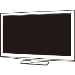 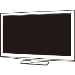 番　組　表
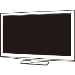 番　組　表
番　組　表
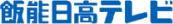 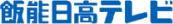 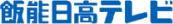 7日(金）
5日(水）
5日(水）
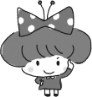 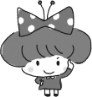 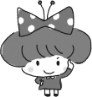